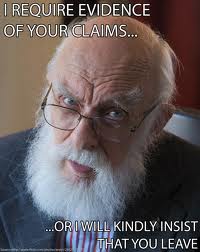 Research-Based Argument Essay
Session 3:
Using Evidence to Build Arguements
Argument writers…
…give compelling evidence to prove their point

 …pour over research, finding the evidence will really support their claim

…start by putting that evidence in their own words
Listen for evidence. Think of ways to help Jack use more text evidence.
Which article 
Would help Jack add evidence?
Let’s look at 
Nutrition in 
Disguise.
Skim for evidence, write the gist, find where it fits in your piece.
Now, you help Jack.
Skim the article
Jot down evidence that supports his claim (paraphrase in your own words)
Find where it fits in his piece.
Make a work plan using:How to Write an Argument
Collect evidence that allows you to think through various sides of an argument.

Rehearse by explaining your position and listing your reasons point by point.

Plan your claim and reasons into boxes-and-bullets structure.

Use evidence to support your reason.
Paraphrase, putting it in your own words.
Mid-Workshop Point: Writers consider quality AND relevance of text evidence
How many of you cited text evidence twice? Three times?

Evidence only works if you explain how it supports the reason.

Example on next slide
Claim: Cities should outlaw smoking in city buildings everywhere because then people will smoke less.
Evidence with explanation
Evidence
Thirty percent fewer people smoke in New York City this year than last year.

Does this evidence support the claim?
In NYC, a law was passed outlawing smoking in buildings and now, after that law, thirty percent fewer people smoke in NYC. This shows that the law outlawing smoking in city buildings has made a big difference.
Questions Writers Ask Themselves When Connecting Reasons and Evidence
Why is this important?

How does it connect to the point?

What are you trying to teach/show/make your readers believe?
Example from Milk Essays
Revising to paraphrase using your own words
Copying from evidence text
Sophia’s writing
Chocolate milk should be in school because it is healthy. Chocolate milk has the same nine essential nutriens as white milk, and a small amount of added sugar compared to other beverages.
Chocolate milk should be in school because it is healthy. It is packed with things that kids need to live and grow, nine nutrients to be exact. There is some extra sugar, but not as much as other drinks. Not nearly as much. It’s hardly anything compared to drinks like soda.
Using a checklist to make your writing better.
You are the kind of writers who want to do a great job.
These Checklists are for 5th and 6th graders.
Let’s reach for the stars!

Look at the checklist and your paper. Mark the part of your paper on the checklist  that you need to improve: this is your goal.
Put your name on my copy of the checklist to show what you have as a goal.
Homework
.Read “The Secrets of Dairy Industry” by Cecilia, a 6th grader. 
 
When you read, look for places where she has included a(n):
 
Opinion            Fact                  Quote             Example
 
Also look for places where the author
 
Explains evidence
 
Shows different side of argument
 
Mark each time you find one of the examples above, mark it with a star, and jot a note or phrase to tell which of the goals above that the author shows at that part.
 Example: When you find an opinion, write a star there and the word Opinion.